Projekt zakládání sborů – Jižní Morava N O E
JM AC + NLI         12_10_2013, vypracoval Jirka Pospíšil
Zakládáme sbory, které zakládají nové sbory!!!
Zakládáme sbory, které zakládají nové sbory!!!
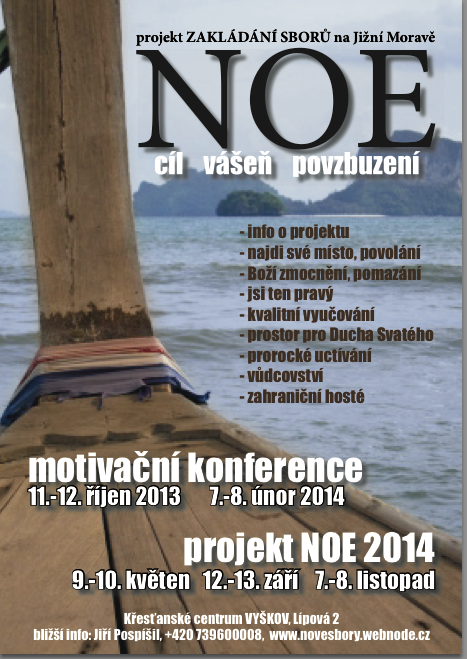 Proč N O E ?
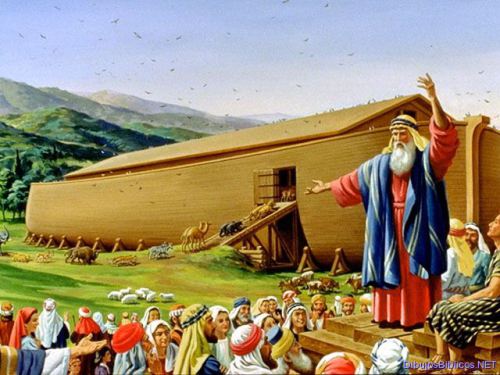 Zakládáme sbory, které zakládají nové sbory!!!
Proč N O E ?
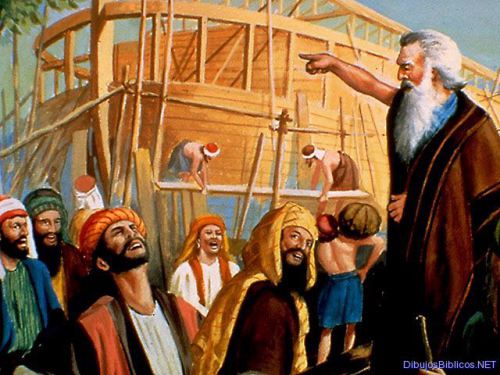 Zakládáme sbory, které zakládají nové sbory!!!
Proč N O E ?
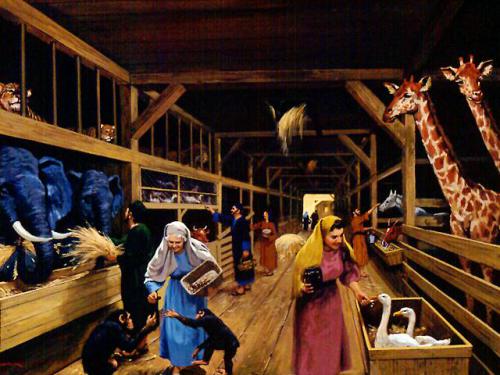 Zakládáme sbory, které zakládají nové sbory!!!
Proč N O E ?
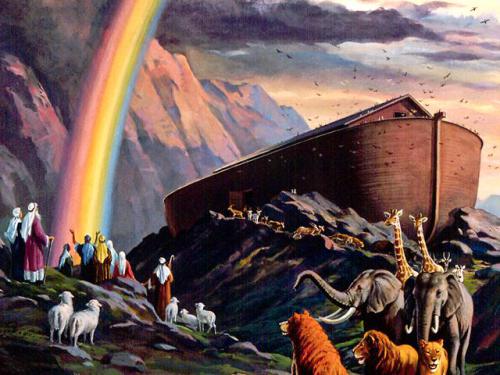 Zakládáme sbory, které zakládají nové sbory!!!
Proč     N O E  ?
Bůh si jej vybral a povolal
měl jasný úkol – jasný cíl – nic jiného
jeho úkol byl omezený – do potopy – 4-5 let / 10 let
nedělal tu práci sám – měl tým
nebyl dokonalý
 
jeho práce/povolání/cíl – záchrana lidí
pojďme společně zachránit lidi na Jižní Moravě
Zakládáme sbory, které zakládají nové sbory!!!
Zaměření projektu
je to „náš“ projekt
 NLI (Next Level International) „jen“ pomáhá
 projekt je na 4-5 let
 zaměření na Jižní Moravu
 hlavní motto projektu: Co je zdravé, to roste !!!
 věříme, že zakládání sborů je jedna z   nejefektivnějších metod šíření evangelia
 projekt vychází z vyškovského sboru
 projekt NOE je součástí projektu „33 nových sborů na JM za 10 let“
Zakládáme sbory, které zakládají nové sbory!!!
Úspěšnost projektu
jsou položeny zdravé základy (zdravý mateřský sbor, prověřený  zakladatel/tým)
 kvalitní podpora (z mateřského sboru + skrze tým vedoucích  projektu)
 hlavní podpora je z našich sborů (pastorační, finanční, motivační..)
 zakladatel/tým dostane důležitost pro zapojení do projektu (půjde o jeho hlavní prioritu/službu v rámci svého sboru)
Zakládáme sbory, které zakládají nové sbory!!!
Zakladatel / tým
min. 1 zakladatel + 1 „pomocník“
 nejlépe tým zakladatelů
 ne každý je zakladatel – tzn. každý musí projít testem pro  zakladatele sboru
 zakladatel/tým musí být zakotven v mateřském sboru + mít  doporučení
 zakladatel/tým bydlí v místě zakládání nového sboru
 zakladatelem může být i žena
Zakládáme sbory, které zakládají nové sbory!!!
Jak bude projekt probíhat?
říjen 2013, únor 2014 – motivační konference (místo Vyškov)
 květen 2014 – start projektu
 4 x za rok konference s NLI
 4 x za rok setkání s koučem, mentorem...
 4 x za rok setkání s pastorem na místě zakládání sboru
 1 x za rok evangelizační tým ze zahraničí
 1 x za rok evangelizační tým z ČR
Zakládáme sbory, které zakládají nové sbory!!!
Podmínky pro zapojení
Jasná podpora z mateřského týmu
Boží povolání
Tým
Udržování www stránek (kvůli podpoře...)
Zakládáme sbory, které zakládají nové sbory!!!
Možná místa pro zakládání
Vyškov (Ivanovice n/H, Rousínov, Slavkov u Brna, Bučovice,    Drnovice, Dědice, Kojetín)
 Brno (Blansko, Dačice, Oslavany...)
 Hustopeče (Boskovice)
 Hodonín (Ratíškovice / Kyjov / Veselí n. M.)
 Břeclav (Znojmo)
 Velké Meziříčí (Velká Bíteš, Třebíč, Havlíčkův Brod)
 Kojetín (Bohumín)
 Prostějov (OL, PV, Štemberk, Pliknout, Litovel)
 Uh. Brod (Uherské Hradiště)
 CELKEM cca 10 - 15 míst
Zakládáme sbory, které zakládají nové sbory!!!
Personální zabezpečení
vedoucí projektu – Jirka Pospíšil
 zástupci za NLI – Steve Wydham, Steve Prosser
 tým vedení projektu (Jirka, Steve, Viktor, Jason, Pavel Vik...)
 tým českých učitelů (Jirka, Viktor, Pavel, Bohuš Sikora, Martin  Huňát, Stašek Bubik, Lukáš Targosz, Jirka Šrom...)
 modlitební tým - ???
 administrativní tým – Jarka Konečná
Zakládáme sbory, které zakládají nové sbory!!!